Арьсны лейшманиоз үүсгэгч ( Leishmania tropica )
Бэлтгэсэн: ЭЗ101 С.Аюурзана
Лейшманиоз нээлт
Английн цэргийн эмч дэслэгч William Leishman (1865-1926)
1900 онд Лейшманиоз үүсгэгч шимэгчийг тодорхойлсон.
Халдвар тээгч
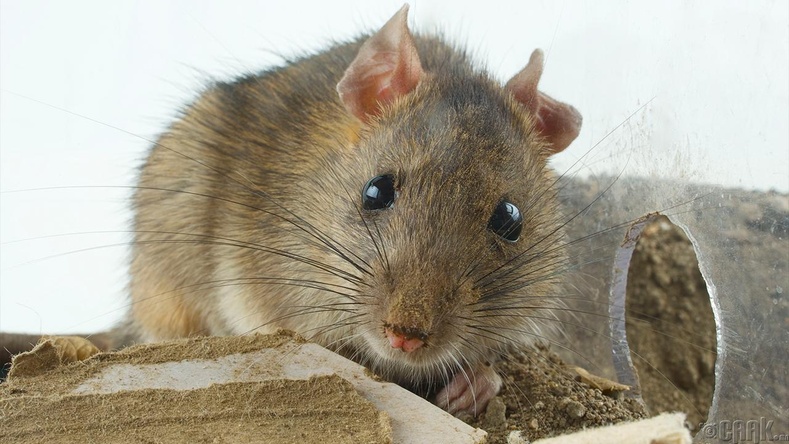 Хүн, цөлийн бүсийн жижиг мэрэгчид, чичүүл, зурам, шишүүхэй,зарим зүйл харх
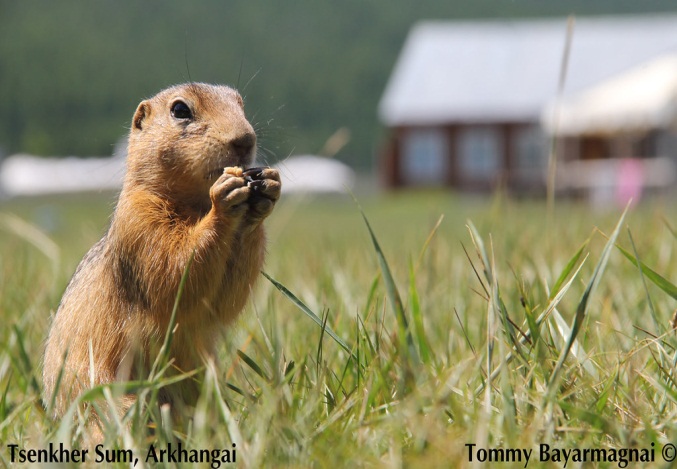 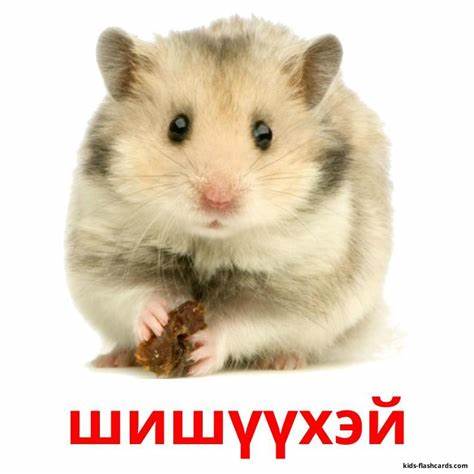 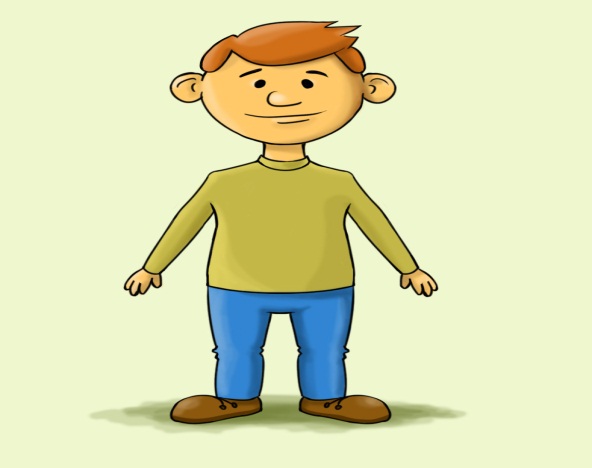 Халдвар тараагч
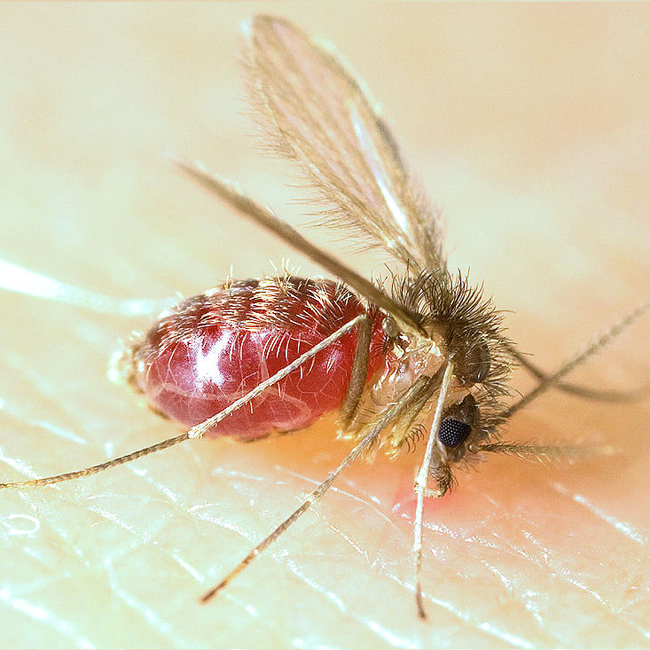 Эм шумуул халдвар авсан сүүн тэжээлт амьтаны цусыг сорсны дараа хөдөлгөөтэй промастиготууд шумуулын гэдсэн дотор 8-20 хоногийн дараа бие гүйцэж халдваржуулах чадвартай болдог.
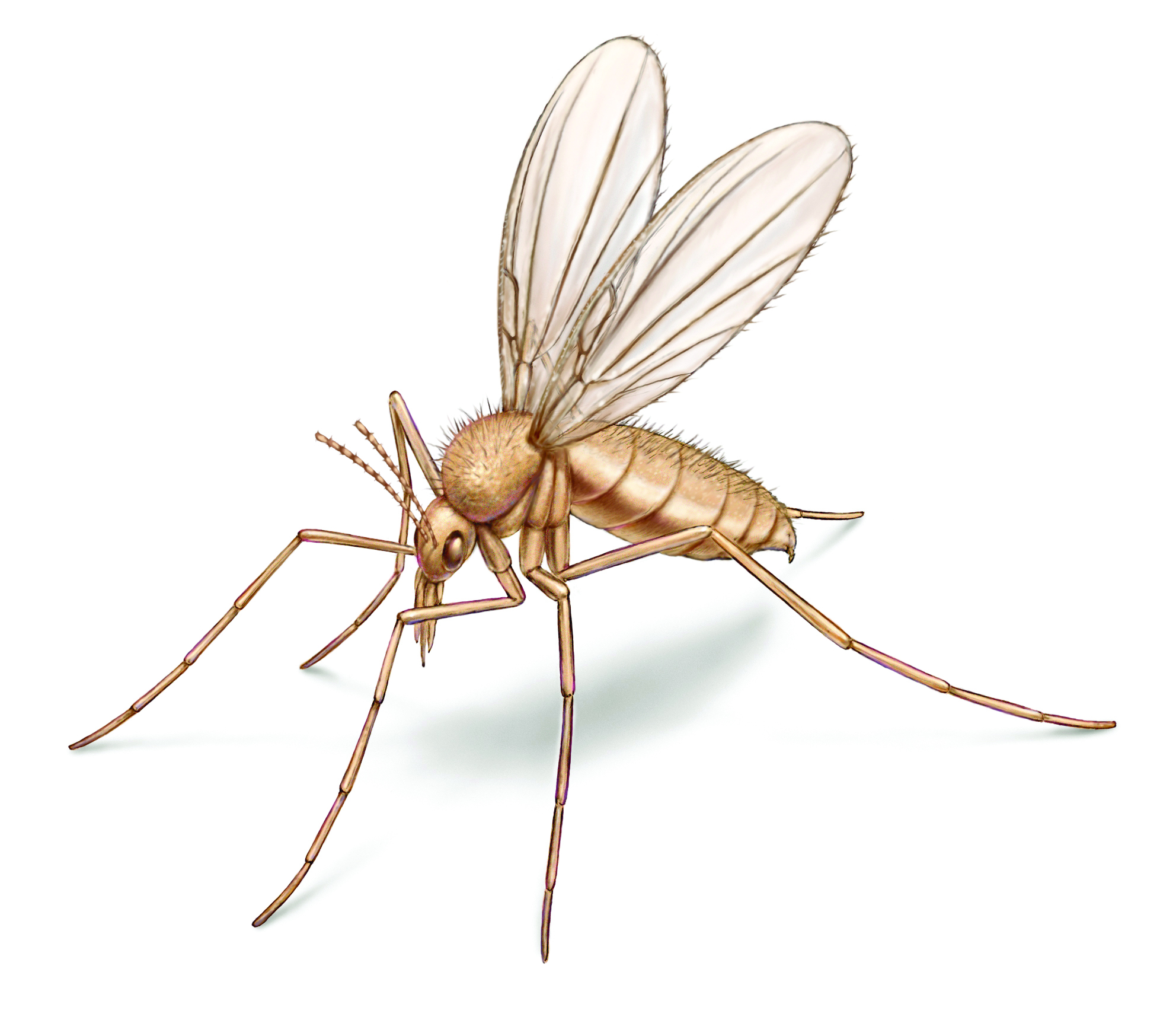 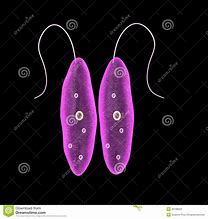 Лейшманиозын халдвар авах үйл явц
Лейшманиоз үүсгэгчийн бүтэц
Халдвар авсны дараа биеэнд илрэх шинж тэмдэг:хазуулсаны дараа арьс улайж жижиг улаан булдруу үүсч цаашлаад булдруу нь том нүх бүхий шахр болдог.
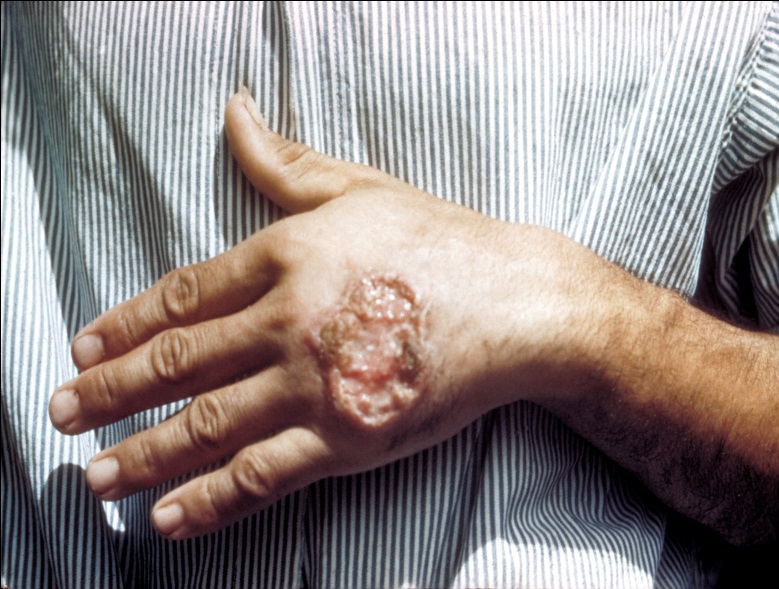 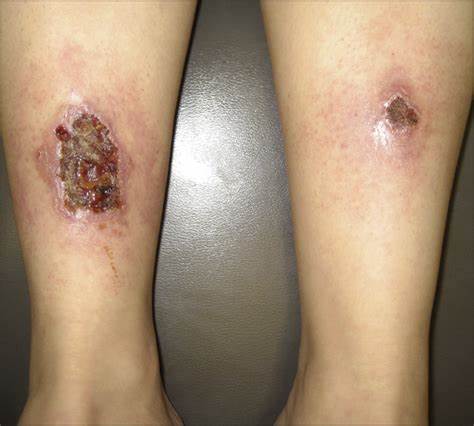 Уг шархны суурь нь улаан, цагаан өнгийн шилэн бүрхүүлтэй ,товойсон хүрээтэй. Эргэн тойрон мэдэгдэхүйц хавдар байхгүй ба шархны таван дээр ямар ч сиймхий байхгүй.Эдгэрсны дараа хэзээ ч арилхааргүй нүх үүсч эдгэрдэг.
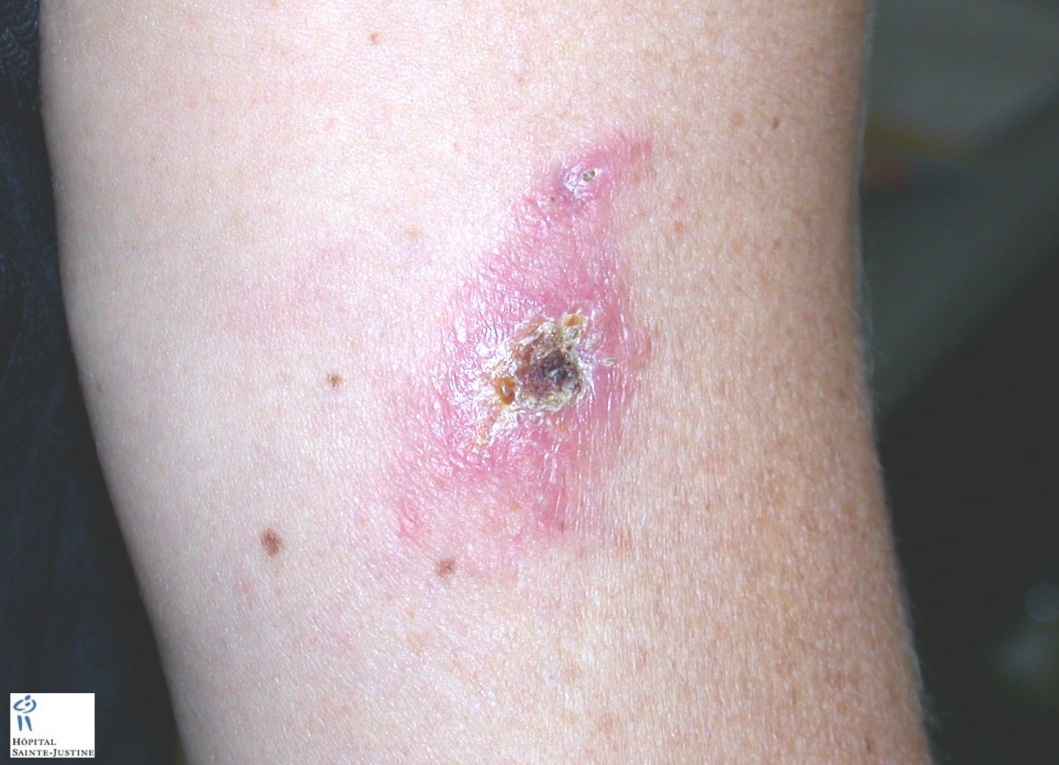 Эмчилгээ
Химийн бодис нь лейшманиозын  100% ийн устгагч бишВакцинжуулалт?              Энэ нь хүнд нөлөөгүй         Харин амьтанд нөлөөлдөг
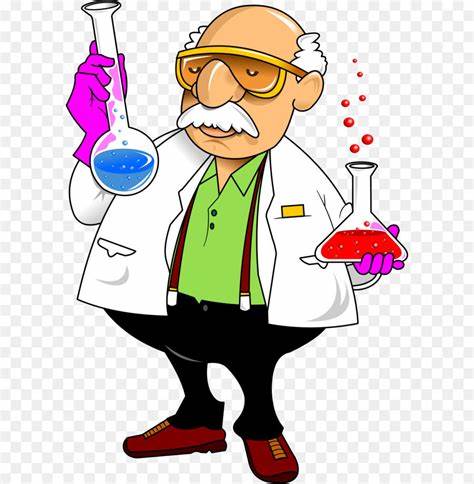 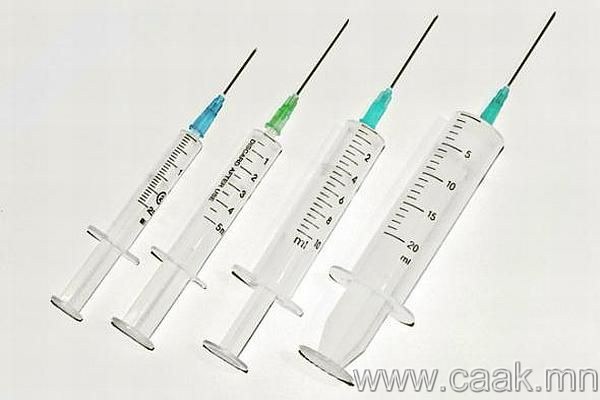 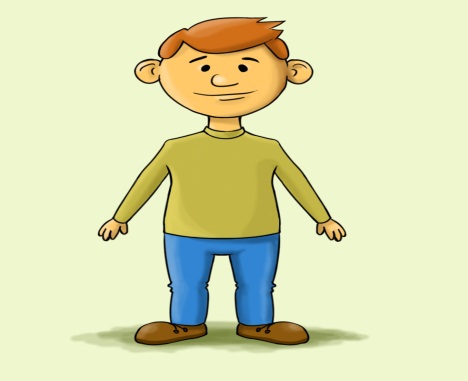 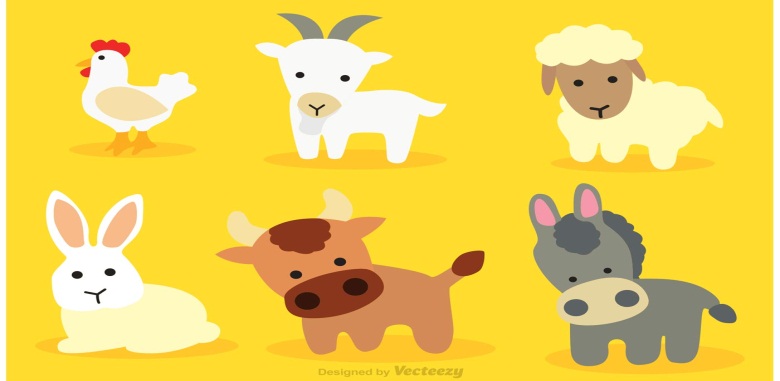 Тэгвэл хүн яаж эмчлэгдэх вэ?
Эм pentavalent antimonialamphotericin Bpentamidinemiltefosineaminosidineimidazoles     гэвч эдгээр эмийг заавал эмчид үзүүлсны дараа эмчийн зааврийн дагуу уунаБас шарх өөрөө аажимдаа эдгэрч ч болдог.
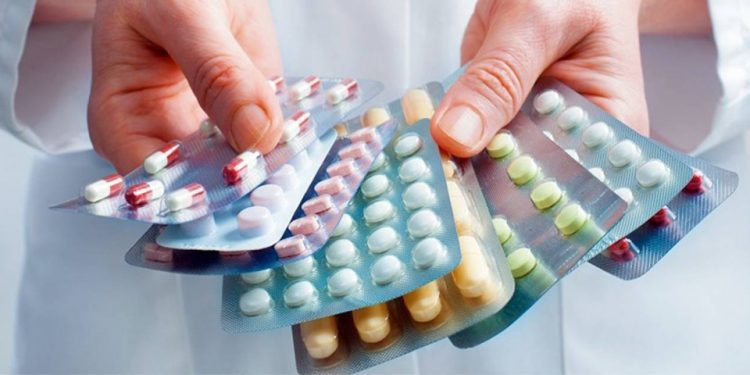 Мөн бид заавал эм хэрэглэлгүй уг өвчнөөс урьдчилан сэргийлж болно.Жишээ нь:               шумуул үргээх тосхамгаалалтын хувцас    шавьжны халхавч гэх мэтнүхний хэмжээг анхаарах
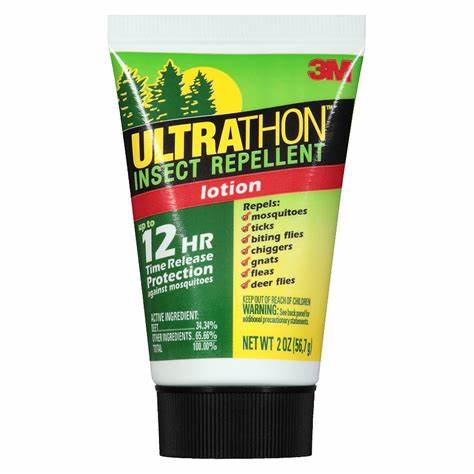 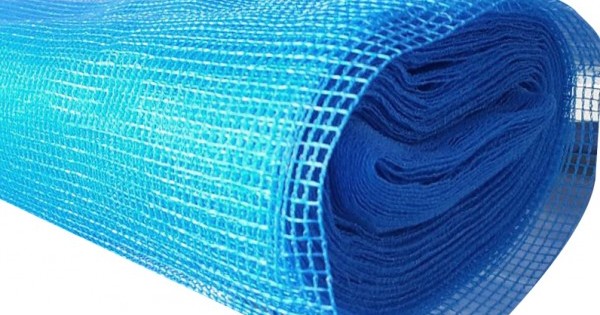 Анхаарал тавьсанд баярлалаа
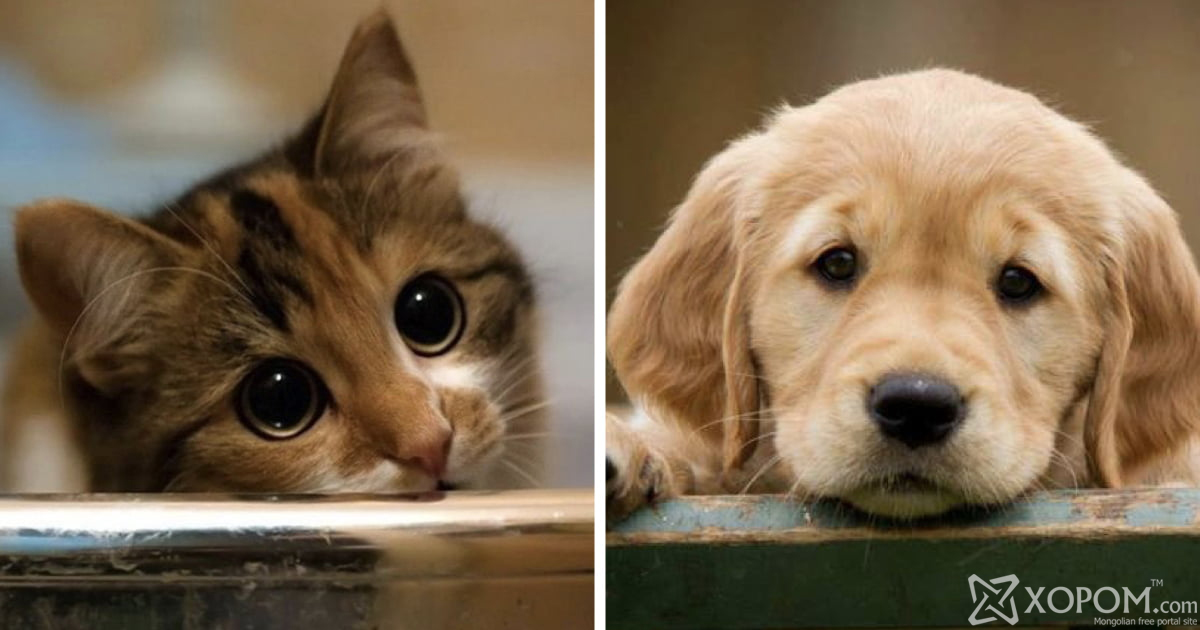